Portfolio Management at DOE/NNSA
FEDERAL CPIC FORUM
October 8, 2014
Kirby Brace
Chief Operating Officer
(240) 778-6922 (o) (954) 558-5455 (c)
kirby.brace@appsential.com
www.appsential.com
This information is confidential and proprietary and may not be reproduced in whole or part unless authorized in writing by an authorized representative of Appsential.
Overview
Who We Are

DOE/NNSA Background

Planning, Programming, Budgeting & Evaluation (PPB&E)

Tying the Mission/Goals to the Work Scope
Priorities
Dependencies
Duplication
Value

IT CPIC (300’s/53’s)

An Integrated Solution
2
© 2014 Appsential, All Rights Reserved
Who We Are
Appsential is a customer focused management and IT solutions small business – delivering process driven, repeatable solutions. Appsential supports all key mission critical business systems at the Department of Energy (DOE) including Oracle: Federal Financials (EBS), Web Center Suite, Fusion, Business Intelligence, Data Warehouse, as well as Primavera P6 and Portfolio Management.
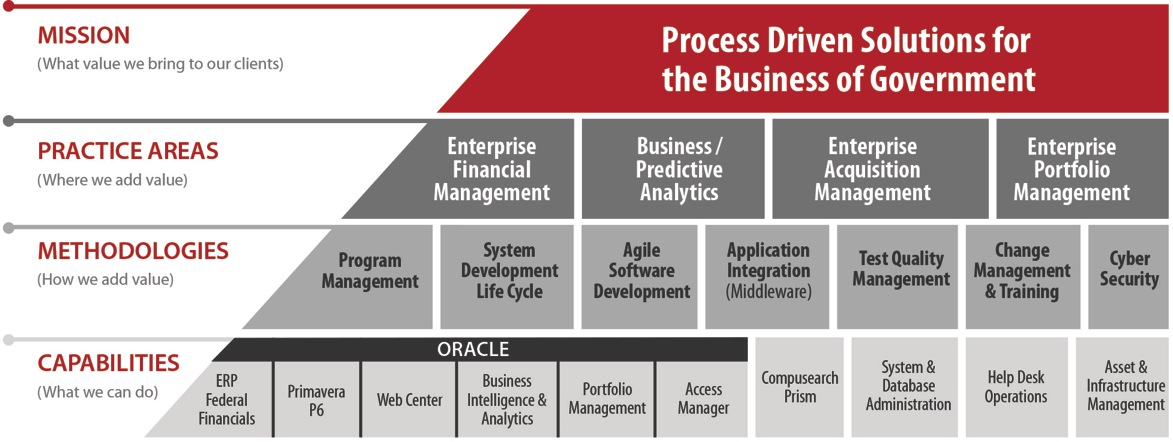 3
© 2014 Appsential, All Rights Reserved
DOE/NNSA Background
NNSA Defense Programs manages a diverse portfolio of programs and projects supported by a network of national labs and production plants.
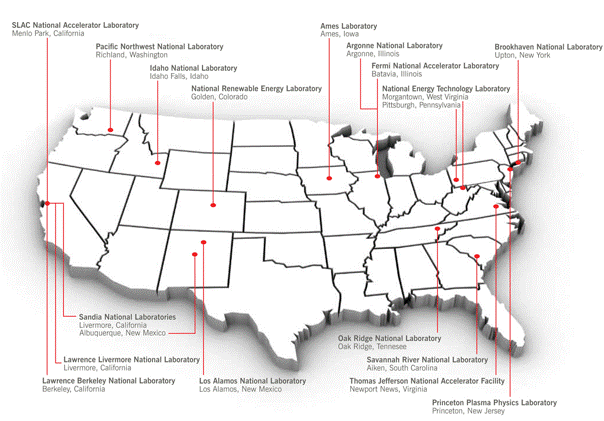 Solve Problems in science, energy, and national security
Provide Capabilities essential to our nation’s continued science and technology primacy
Operate Infrastructure that serve tens of thousands of scientists collaborating on solutions to pressing and complex problems. 
Promote innovation that advances U.S. economic competitiveness and contributes to prosperity. 
Manufacture components required to maintain the U.S. weapons stockpile
4
© 2014 Appsential, All Rights Reserved
Planning, Programming, Budgeting and Evaluation (PPB&E)
Portfolio 
Management
Portfolio 
Management
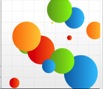 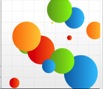 Fiscally UNCONSTRAINED
Defines high level scope
Identifies Priorities
Fiscally CONSTRAINED
Identifies emerging requirements
Re-balance based on competing requirements
PROGRAM
PLAN
Vision:
WHAT needs to get done
Reality:
HOW it will get done
Validation:
Are we ON TRACK
Justification/
Distribution:
WHY its needed.
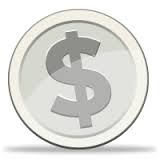 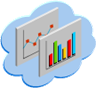 BI Reporting
Hyperion
Administrator/Secretary Reviews
OMB Reviews
Technical Reviews
Finalize after OMB pass back and  prioritization
Run budget scenarios
Prepare Congressional Justification
BUDGET
EVALUATE
5
© 2014 Appsential, All Rights Reserved
Linking the Mission, Goals, and Programs
Mission goals can be easily linked to programs, projects and activities.
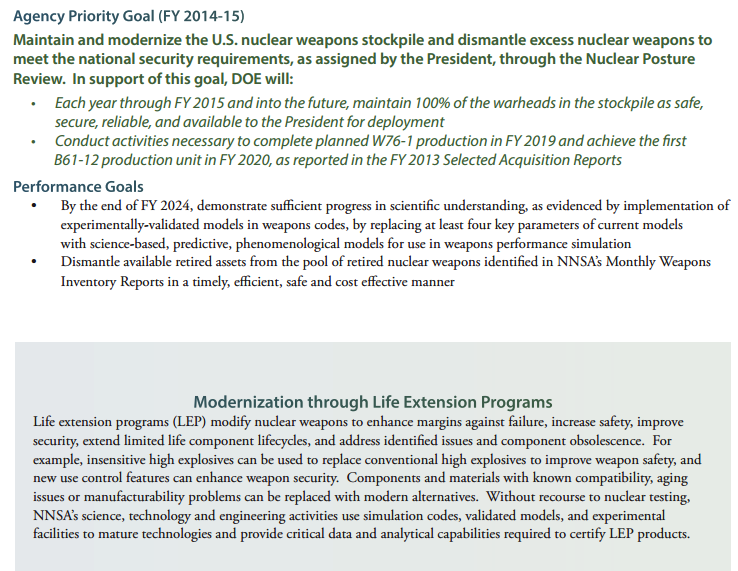 Tying the Mission/Goals to the Projects/Activities
Mission
Priorities are easily tracked through the creation of portfolios.
Theme 1
Goal 2
Goal 1A
Goal 1B
Goal 1C
Goal 1D
Goal 2A
Goal 2B
Goal 2C
DOE
1.1.1.2 Ignition
1.1.1.2.3 Ignition & HEDWP Platform Development
1.1.1 Inertial Confinement Fusion Ignition & High Yield Campaign
1.1.1.2.3.1 Ignition & HEDWP Experiment Execution
WBS 1B.2
WBS 1B.2
Item
Item
Nuclear
Security
WBS 1B.1.2
1.0 Defense Programs
WBS 1B.1.2.1
1.1 Directed Stockpile Work
Item
1.1.2 Life Extension Work and other Major Alterations
Oracle Federal Financials
Primavera (PPM)
1.1.2.1 B61 LEP Dev & Prod
1.1.2.1.1 Systems Integration and Requirements Management
1.1.2.1.1.3 Advanced Systems Testing
1.1.2.1.1.3.1 Yield
7
© 2014 Appsential, All Rights Reserved
Tying the Mission/Goals to the Projects/Activities
Mission
Dependencies are easily identified by linking portfolios & activities.
Theme 1
Goal 2
Goal 1A
Goal 1B
Goal 1C
Goal 1D
Goal 2A
Goal 2B
Goal 2C
DOE
1.1.1.2 Ignition
1.1.1.2.3 Ignition & HEDWP Platform Development
1.1.1.2.3.1 Ignition & HEDWP Experiment Execution
1.1.1 Inertial Confinement Fusion Ignition & High Yield Campaign
WBS 1B.2
WBS 1B.2
Item
Item
Nuclear
Security
WBS 1B.1.2
1.0 Defense Programs
WBS 1B.1.2.1
1.1 Directed Stockpile Work
Item
1.1.2 Life Extension Work and other Major Alterations
Oracle Federal Financials
Primavera (PPM)
1.1.2.1 B61 LEP Dev & Prod
1.1.2.1.1 Systems Integration and Requirements Management
1.1.2.1.1.3 Advanced Systems Testing
1.1.2.1.1.3.1 Yield
8
© 2014 Appsential, All Rights Reserved
Tying the Mission/Goals to the Projects/Activities
Mission
Duplicity is easily identified through assessment of work scope across activities.
Theme 1
Goal 2
Goal 1A
Goal 1B
Goal 1C
Goal 1D
Goal 2A
Goal 2B
Goal 2C
DOE
WBS 1B.2
WBS 1B.2
Item
Item
Sandia
Los Alamos
Kansas City Plant
1.1.2.1.1.2.1 Radar System
1.1.2.1.1.2.1.3 Radar Antenna
1.1.2.1.1.2.1.2 Pre-Flight System
1.1.2.1.1.2.1.1 Impact Sensor
Nuclear
Security
WBS 1B.1.2
1.0 Defense Programs
WBS 1B.1.2.1
1.1 Directed Stockpile Work
Item
1.1.2 Life Extension Work and other Major Alterations
Oracle Federal Financials
Primavera (PPM)
1.1.2.1 B61 LEP Dev & Prod
1.1.2.1.1 Systems Integration and Requirements Management
9
© 2014 Appsential, All Rights Reserved
Tying the Mission/Goals to the Projects/Activities
Mission
Value is obtained by understanding how it all fits together.
Theme 1
Goal 2
Goal 1A
Goal 1B
Goal 1C
Goal 1D
Goal 2A
Goal 2B
Goal 2C
DOE
1.1.1.2 Ignition
1.1.1.2.3 Ignition & HEDWP Platform Development
1.1.1.2.3.1 Ignition & HEDWP Experiment Execution
IT CPIC Works Scope
General Work Scope
1.1.1 Inertial Confinement Fusion Ignition & High Yield Campaign
WBS 1B.2
WBS 1B.2
Item
Item
Sandia
Los Alamos
Kansas City Plant
1.1.2.1.1.2.1 Radar System
1.1.2.1.1.2.1.3 Radar Antenna
1.1.2.1.1.2.1.2 Pre-Flight System
1.1.2.1.1.2.1.1 Impact Sensor
Nuclear
Security
WBS 1B.1.2
1.0 Defense Programs
WBS 1B.1.2.1
1.1 Directed Stockpile Work
Item
1.1.2 Life Extension Work and other Major Alterations
Oracle Federal Financials
Primavera (PPM)
1.1.2.1 B61 LEP Dev & Prod
1.1.2.1.1 Systems Integration and Requirements Management
1.1.2.1.1.3 Advanced Systems Testing
CPIC Module
Exhibit 300/53
1.1.2.1.1.3.1 Yield
10
© 2014 Appsential, All Rights Reserved
The Integrated Solution
Integrated data from the labs and plants provides transparency into how priorities are executed, ensures efforts are not duplicated, and identifies the true cost of DP programs through dependencies.
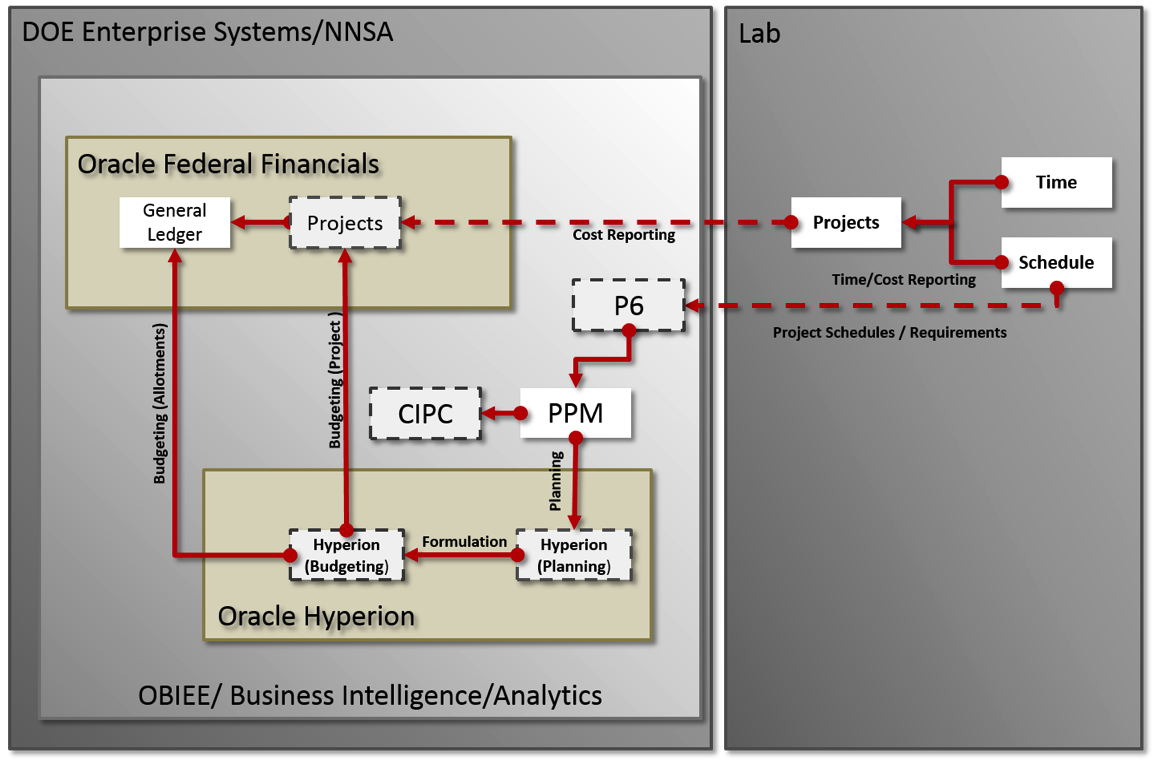 WBS/Project Schedules
300’s/53’s
Questions?
12
© 2014 Appsential, All Rights Reserved